Section 1: What is Intergenerational Neglect?  
Refers to the phenomenon where neglectful parenting behaviours, often stemming from a parent's own childhood experiences of neglect, are passed down through generations, potentially leading to a cycle of maltreatment.
Section 2: What do CYP and Families say about intergenerational neglect?  Often they do not understand the professionals’ concerns.  There will be a tendency to minimise or even be dishonest about the care they are providing or receiving.
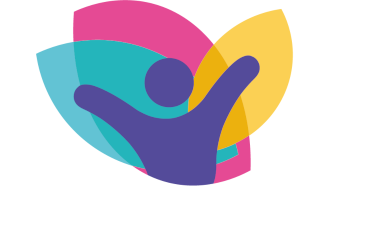 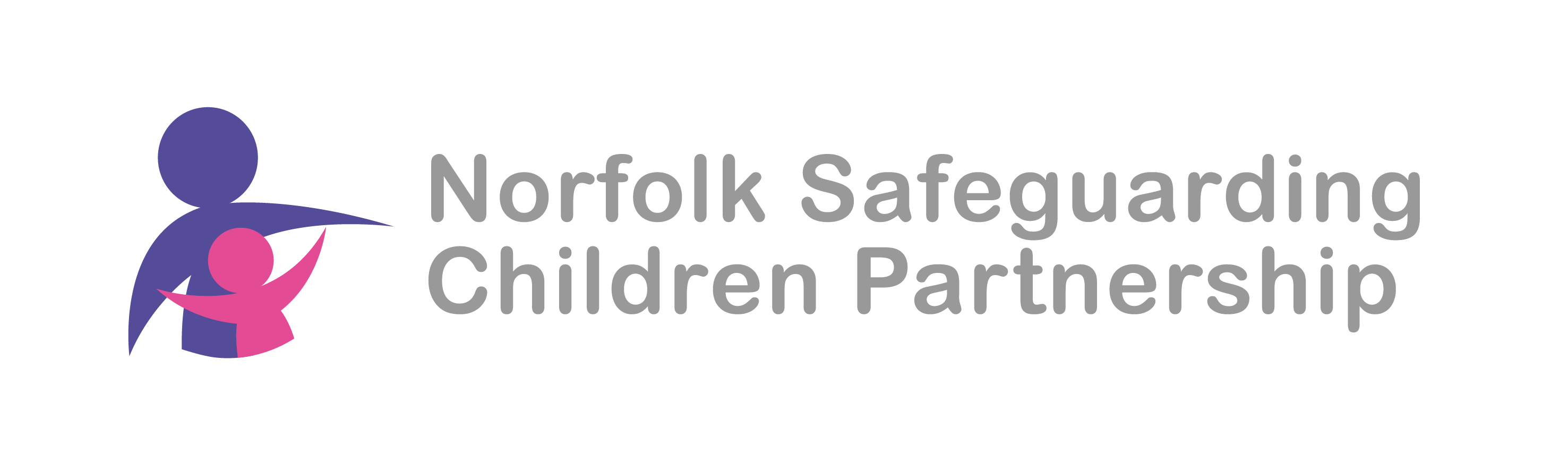 Section 7: Further Reading & Resources
The Legacy of Trauma: How it can be Passed Down through Generations

YouTube: 
How Childhood Emotional Abuse Affects You in Adulthood
How childhood trauma affects health across a lifetime – Nadine Burke
Section 3: What does research tell us about intergenerational neglect? Factors Contributing to Intergenerational Neglect:
Parents who experienced neglect or abuse as children may struggle to provide a safe and nurturing environment for their own children, potentially due to learned behaviours or unresolved trauma. 
Mental ill health or substance abuse, can further exacerbate the risk of neglectful parenting. 
Poverty, lack of resources, and social isolation can also contribute to the cycle of neglect. 
Parents who were neglected may lack the skills and knowledge to provide adequate care and support to their children.
There is also increasing evidence of neglect impacting on neuro development which may manifest in parental learning difficulties
Section 6: Managing Interventions & Support: Families who have experienced intergenerational neglect are challenging and workers often feel they have tried everything.  Supervision is key to guard against worker fatigue and remain child-focused.  Consider a JAGS or bringing a case to ANOOF.
NEGLECT – ANOOF 

Bitesize Briefing On:
Intergenerational Neglect
Section 5: Family Function & Relationships
It is important for families understand what sits behind these deeply ingrained issues and traumas.  Whole family work, including paternal families, is critical to de-stigmatise past neglect and focus on future outcomes for the children involved.
Section 4: Assessment & Support.  In addition to the NGCP, these families may need consistent long-term support. Please use the neglect toolkit to help with assessment and identify what support may be required - Norfolk Neglect Toolkit